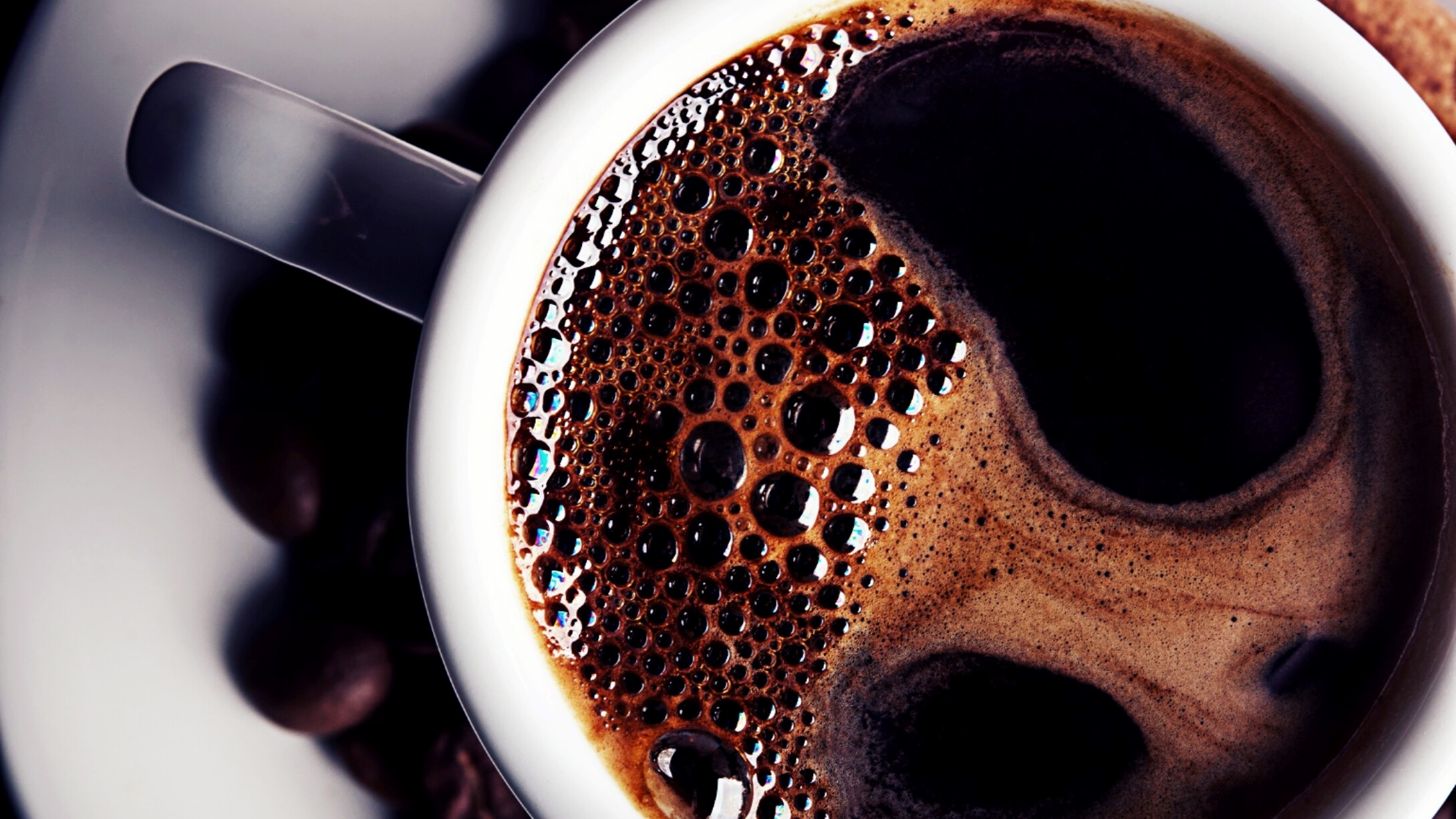 الجودة والخدمات
المحاضرة العاشرة
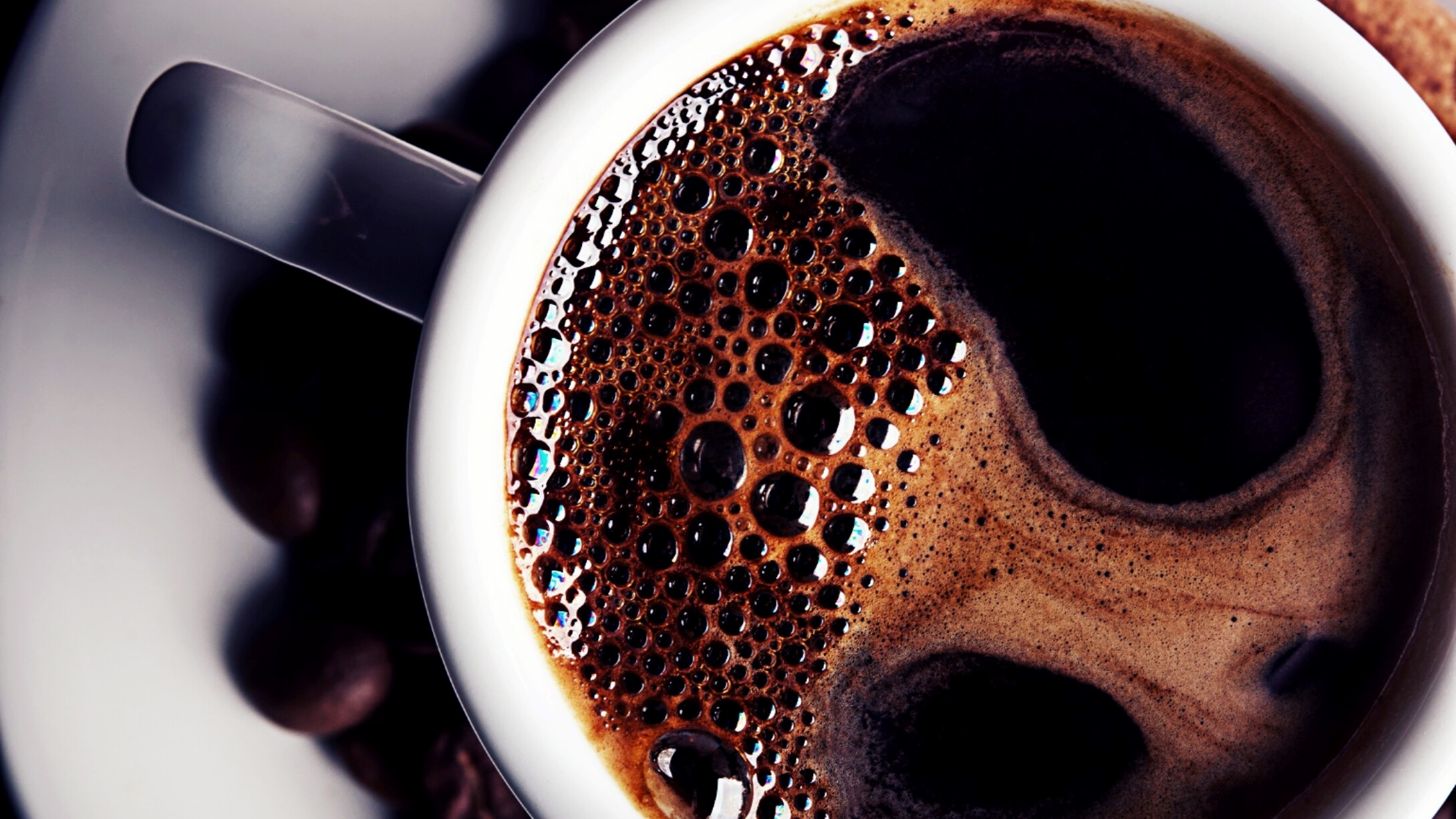 عللي سبب الاهتمام والتركيز على الجودة؟لماذا يتم التركيز على جودة المنتج؟
لأنها تلعب الجودة دورا 
مهما في تصميم منتج الخدمة وتسويقه.
إن قرارات التسويقية الأساسية يجب أن تركز على جودة منتج الخدمة للأسباب التالية:
تعريف مفهوم جودة الخدمة
هناك العديد من التعريفات للجودة ولكن معظمها يميل إلى الخيال ويبتعد عن الموضوعية.
03/02/43
عللي عدم وجود تعاريف دقيقة للجودة؟
يعود لأن الشخصيات تختلف في الحكم على الجودة.
03/02/43
الفجوات التي تسبب عدم النجاح في تقديم الجودة المطلوبة (المعوقات)
03/02/43
تقييم الجودة
إن تقييم جودة الخدمة أمرا صعباً، لأن الفروقات بين مؤسسات الخدمات تعني بأنه لا يوجد هناك مجموعة واحدة من العوامل يمكن تصنيفها في إنتاج معايير مميزة ومحددة.
 (الخدمات المالية ،التعليمة، الترفيهية، الصحية .. كلها لها معايير مختلفة للحكم عليها)
03/02/43
الخصائص التي تشترك فيها جميع الخدمات
03/02/43
كيفية تقيم العملاء لجودة الخدمة؟
ما هي الخدمة الجيدة من وجهة نظر العملاء؟
هل تقييم العملاء لجودة الخدمة أمراً سهلاً؟

فالخدمة الجيدة من وجهة نظر العملاء هي التي تتفق وتتطابق مع توقعاتهم.
03/02/43
معايير الجودة
03/02/43
ماهي المراحل التي يجب على المؤسسة المرور بها في عملية الفحص والتقييم للخدمات الجديدة؟
03/02/43
تنقسم توقعات العملاء إلى مستويين مختلفين
03/02/43
العوامل المؤثرة على توقعات العملاء
.
03/02/43
كيفية إدارة توقعات العميل
04/02/43
أسئلة
عرفي الجودة ؟ عن طريق رجوعك لمصادر البحث؟
ما هي أنواع التوقعات الموجودة لدى العملاء؟
ادخلي على المواقع التالية وحاولي أن تبيني كيف تهتم المؤسسات التالية بالجودة ورضى العملاء؟
أ/ ارامكس Aremix
ب/ DHL
04/02/43